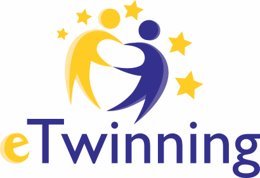 Hrvoje šercar
U svijetu likovnih umjetnika 3/Art in my heart 3
Rođen je u Zagrebu 1936., a preminuo je 2914.
Crta na papiru ili koži te prikazuje likove iz pučke predaje, književnih djela i Biblije
Često se služi nepravilnim oblicima
Posebna su mu djela istarskih I dalmatinskih gradova koje na leđima nose neobične životinje
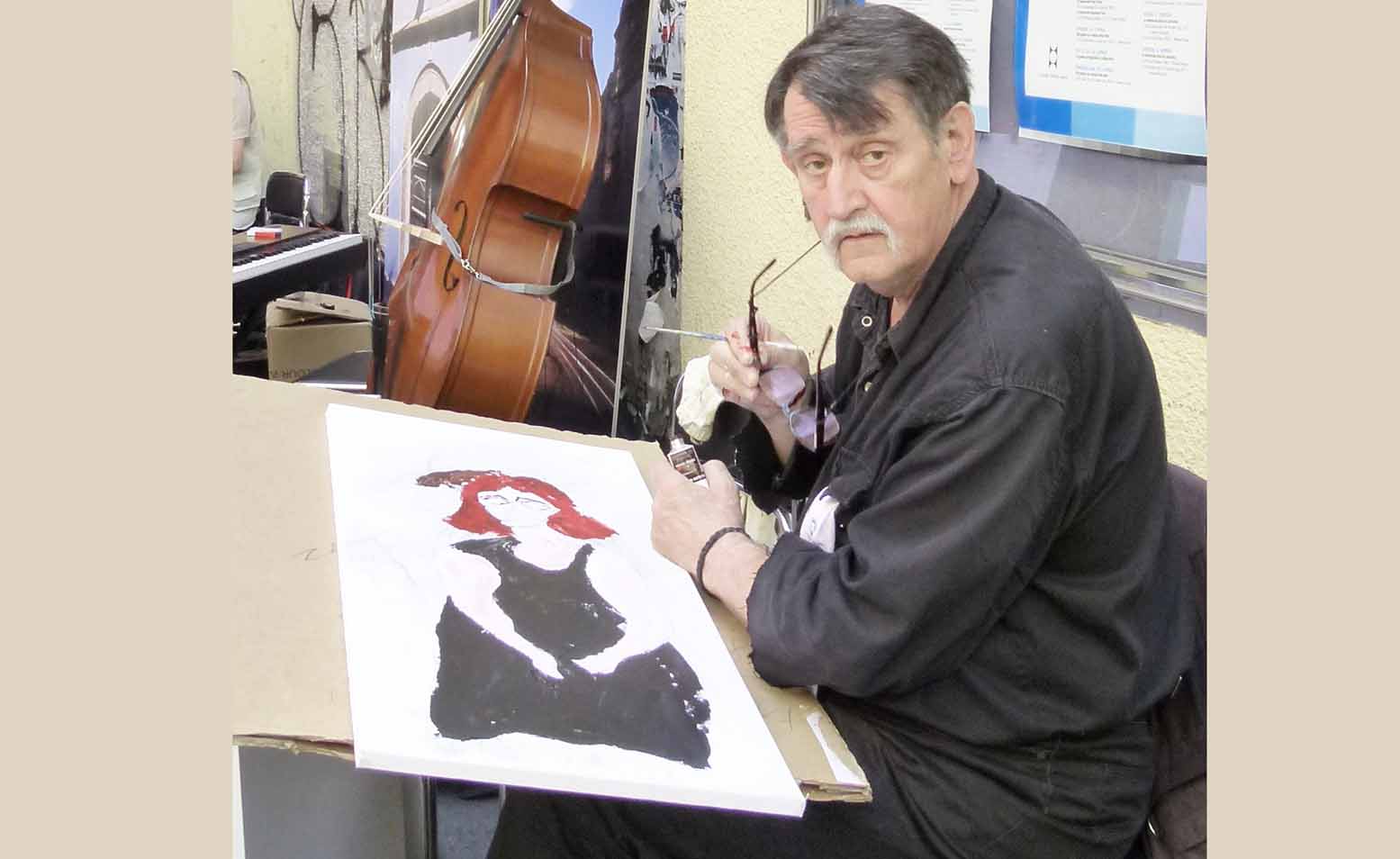 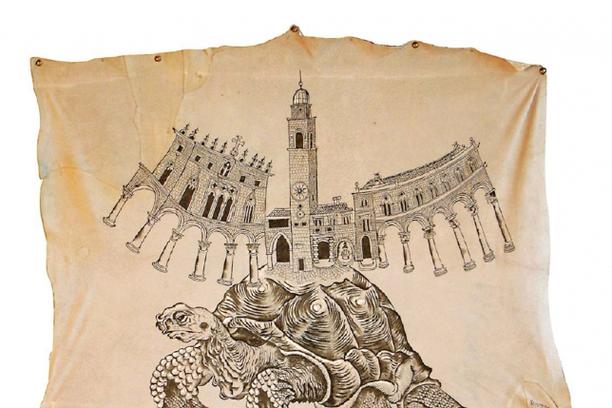 Po uzoru na Hrvoja Šercara naslikaj svoj grad na leđima životinje
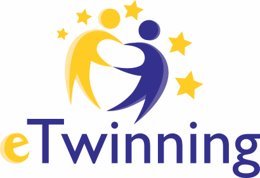 Učiteljica Katija Nikolić